Цвет зимы
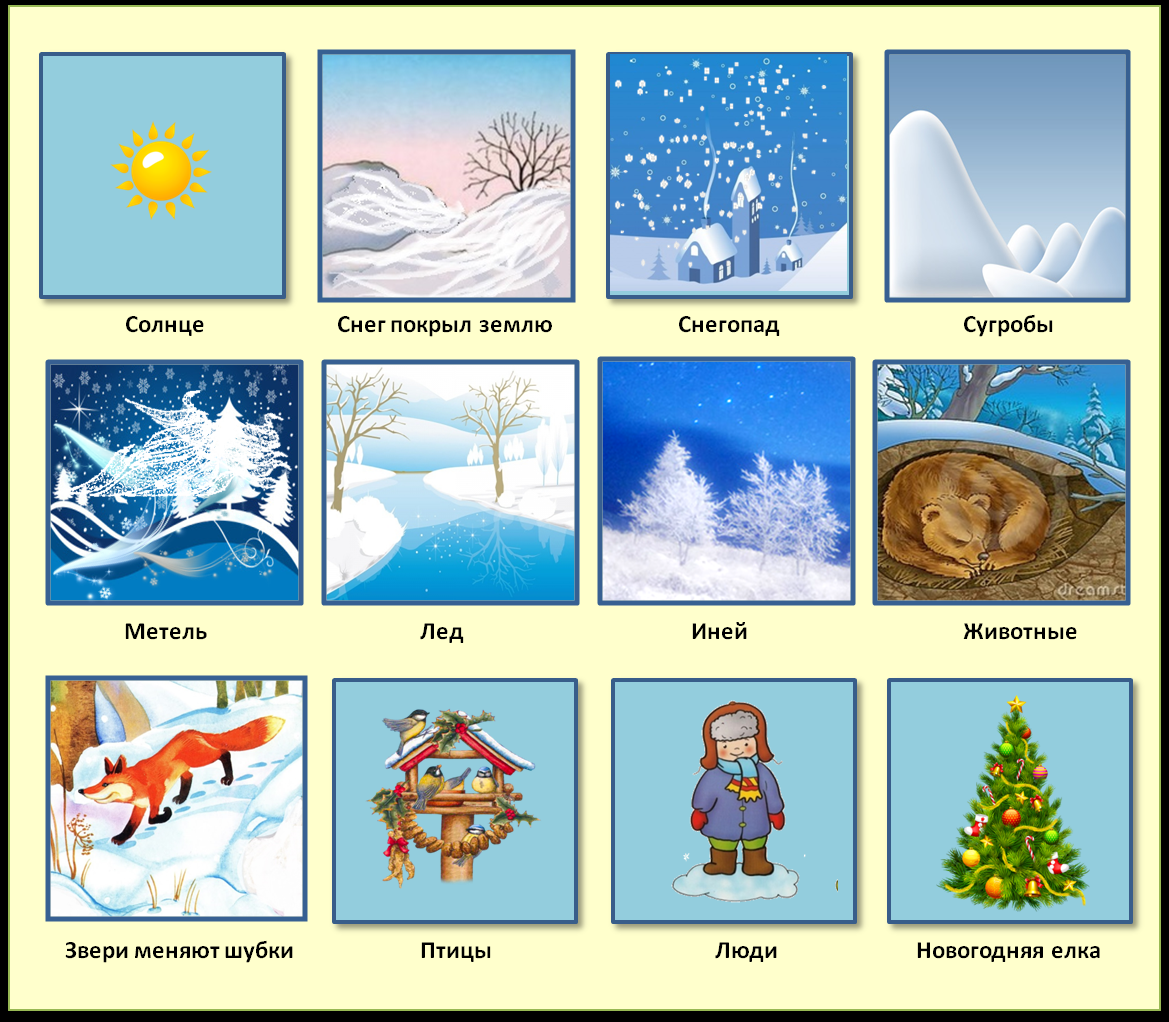 Цвет зимыБЕЛЫЙ
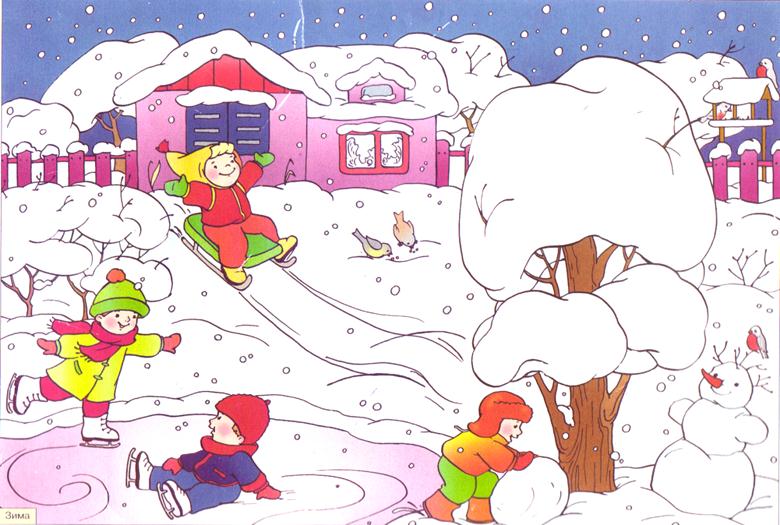 Цвет зимыБЕЛЫЙ
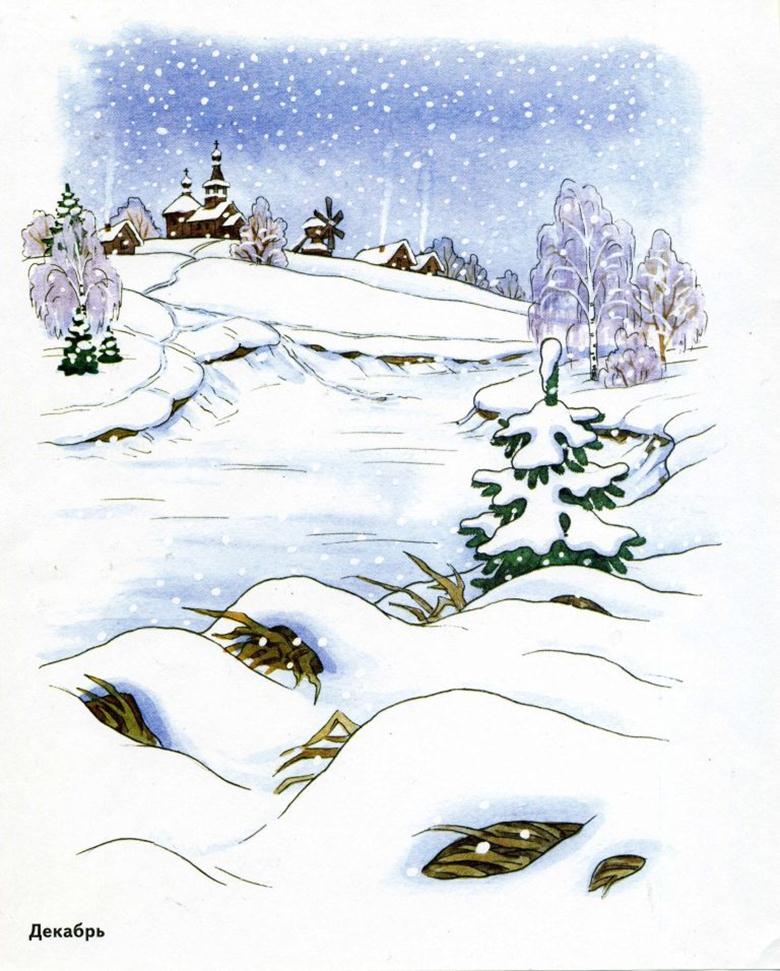 Цвет зимыБЕЛЫЙ
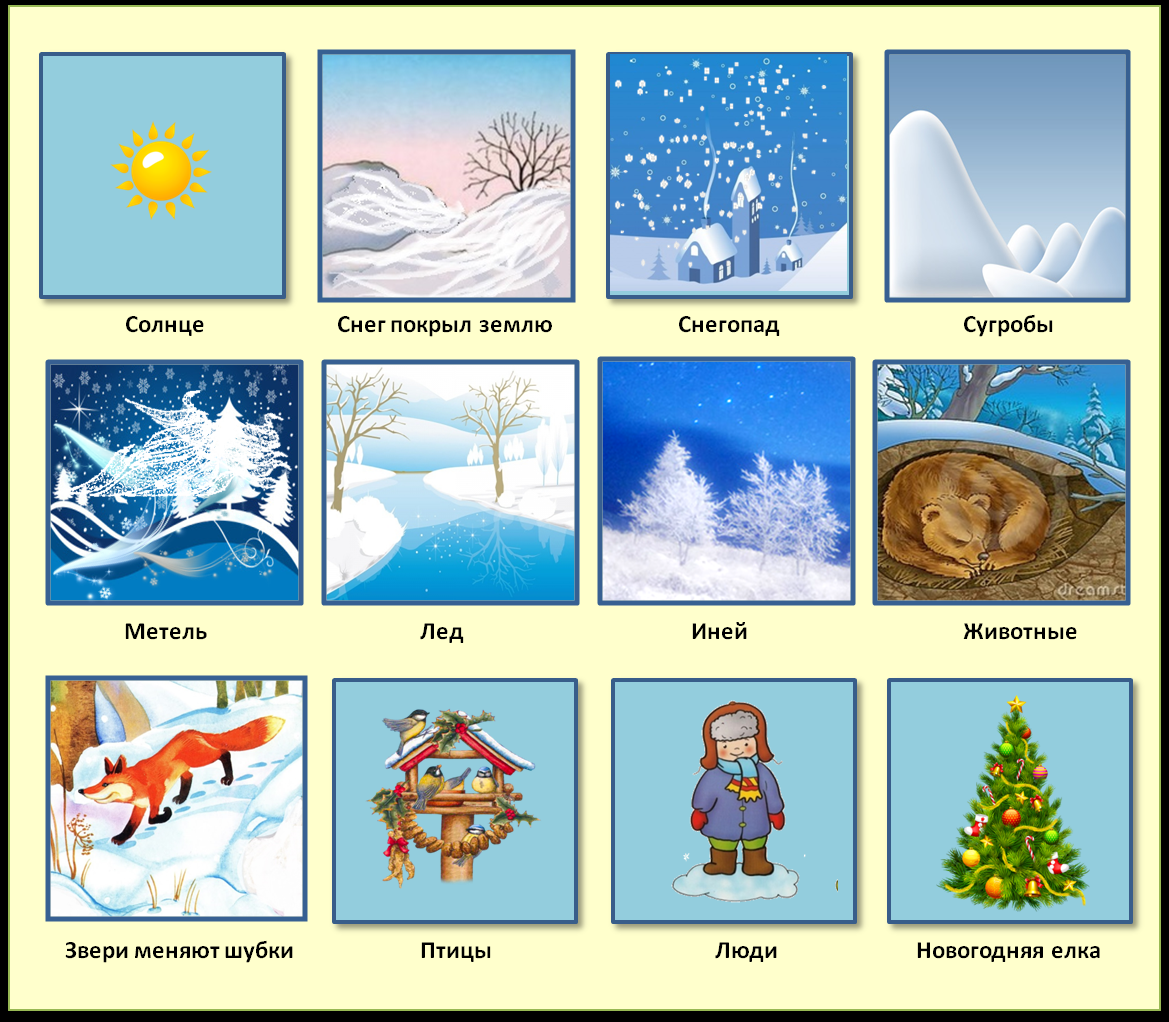 Цвет зимыБЕЛЫЙ
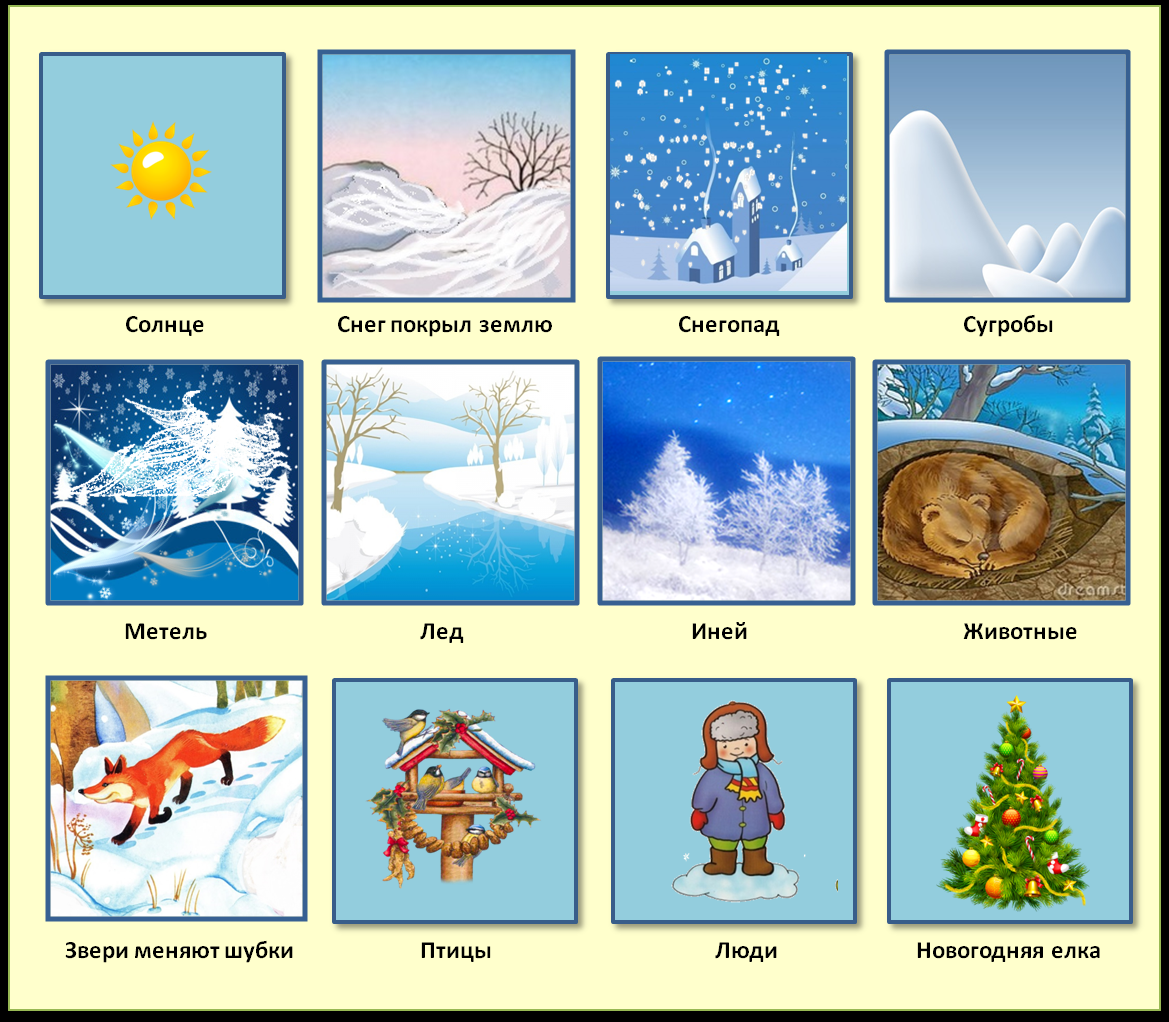 Цвет зимыБЕЛЫЙ
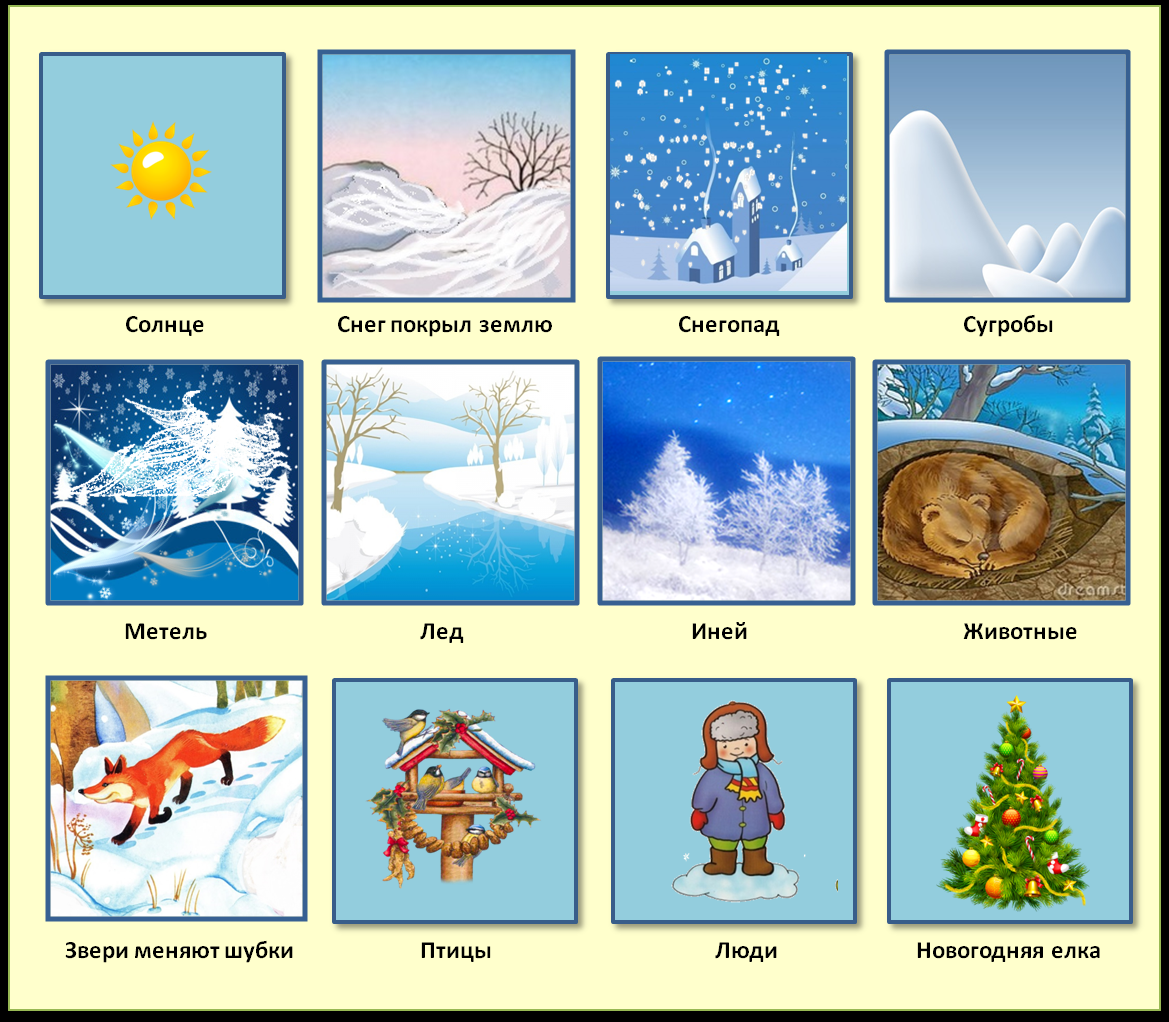 Цвет зимыБЕЛЫЙ
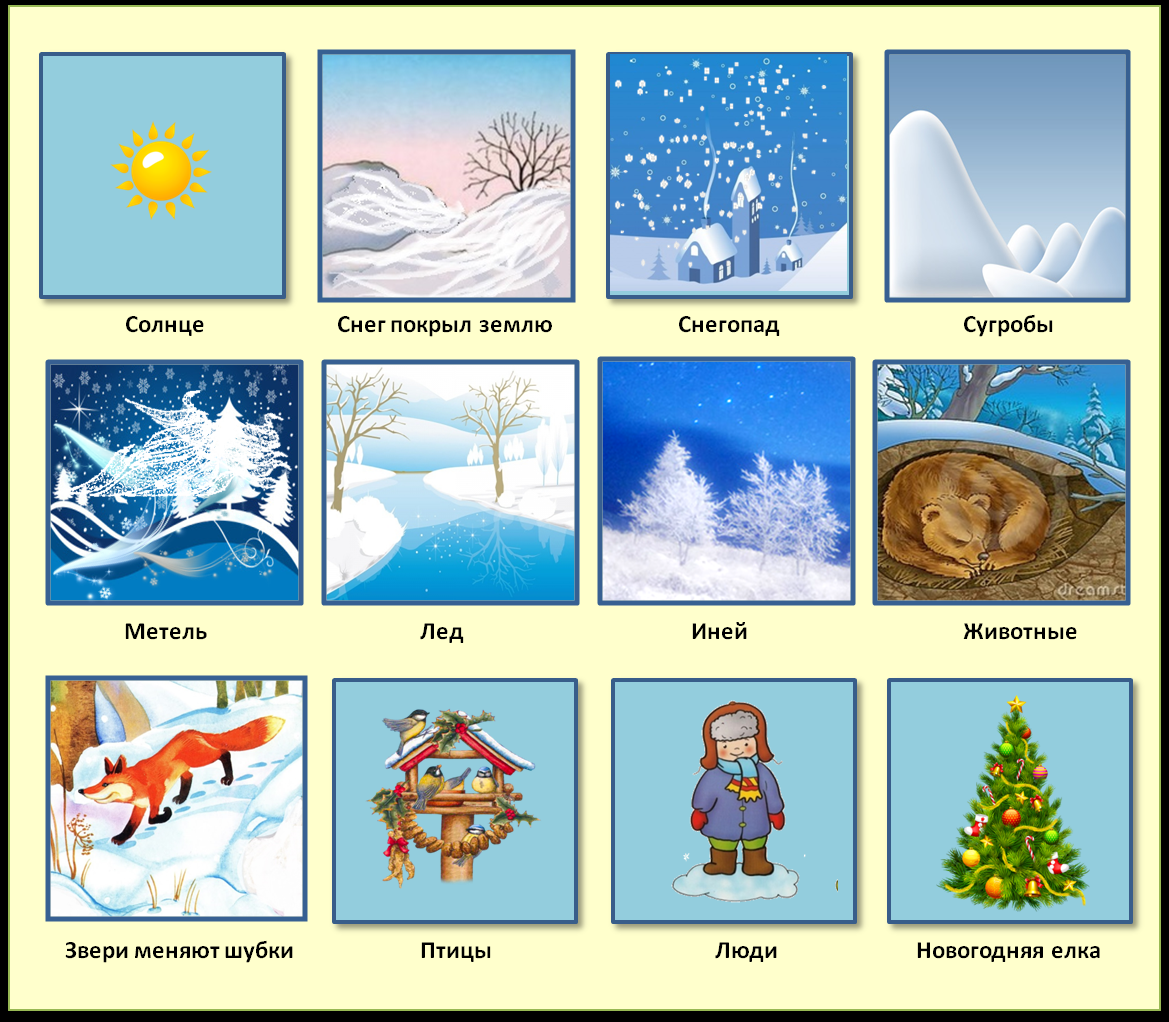 Цвет зимыБЕЛЫЙ
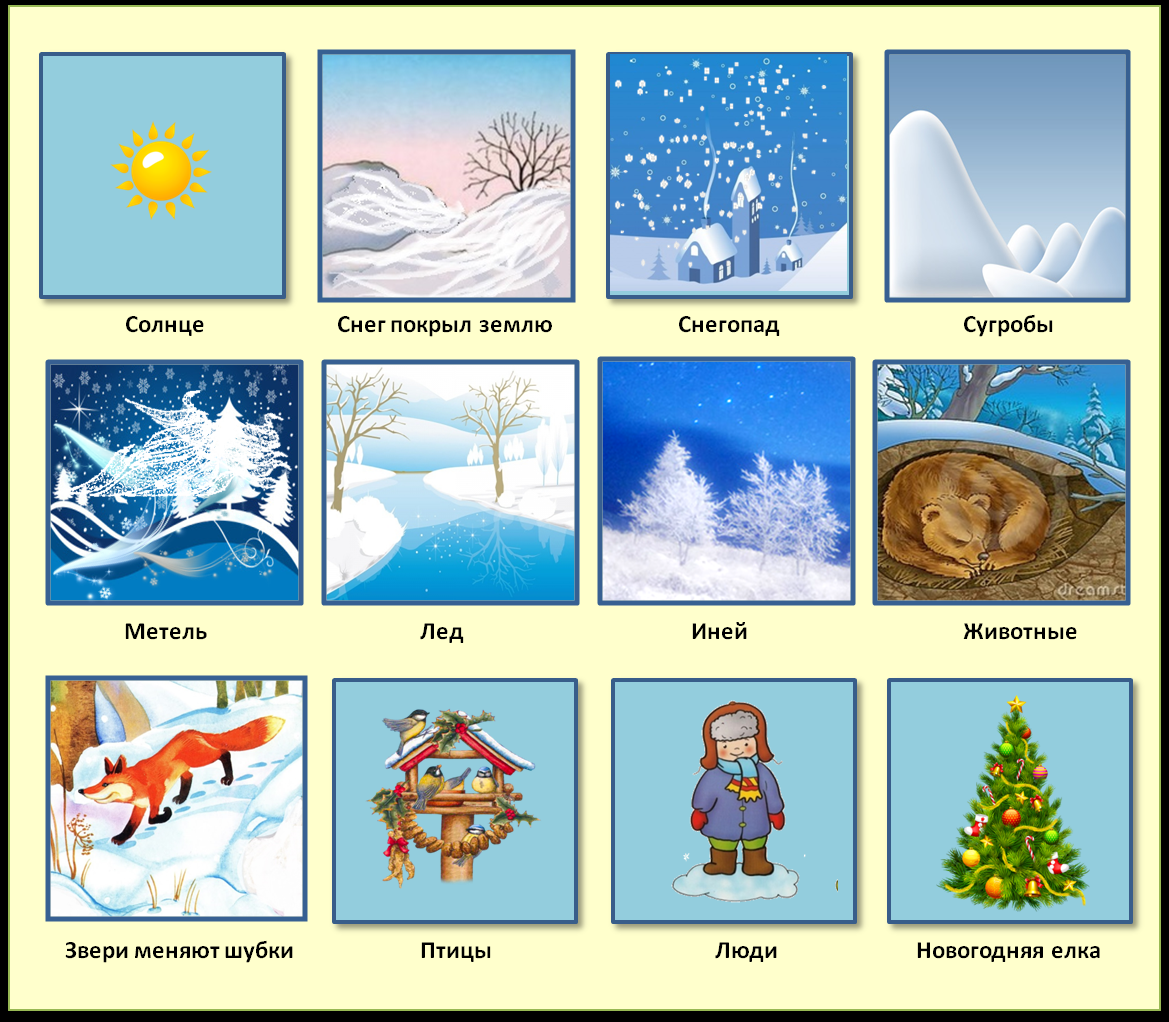 Цвет зимыБЕЛЫЙ
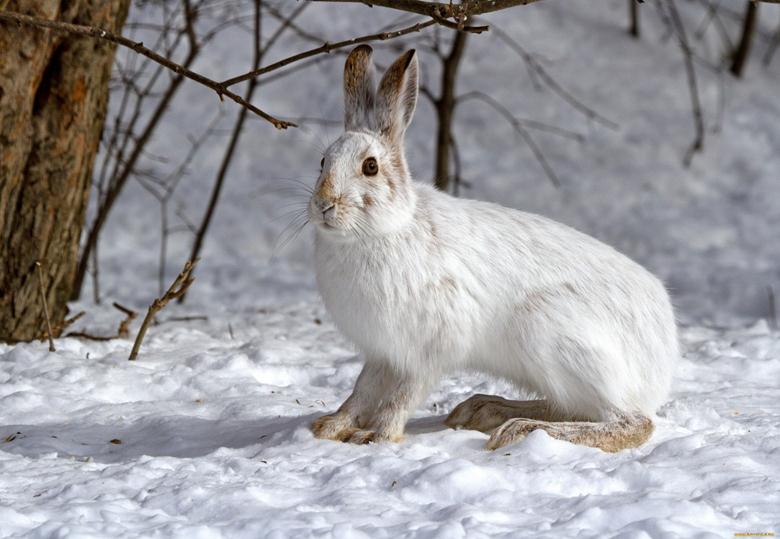 Цвет зимыБЕЛЫЙ
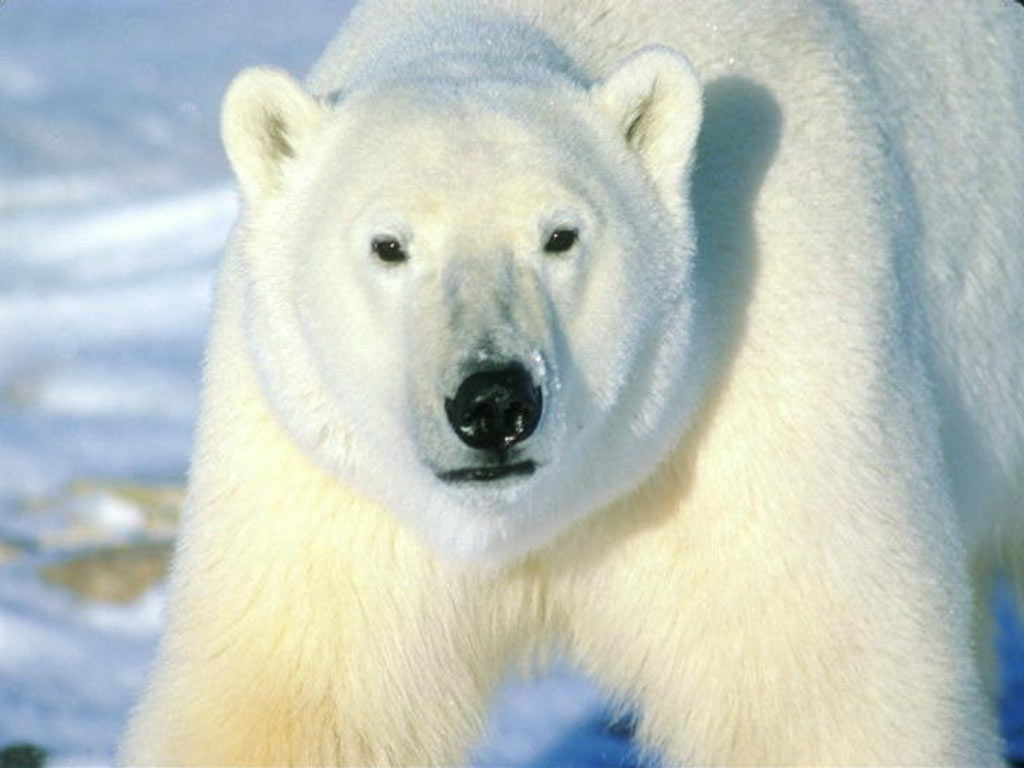 Цвет зимыГОЛУБОЙ
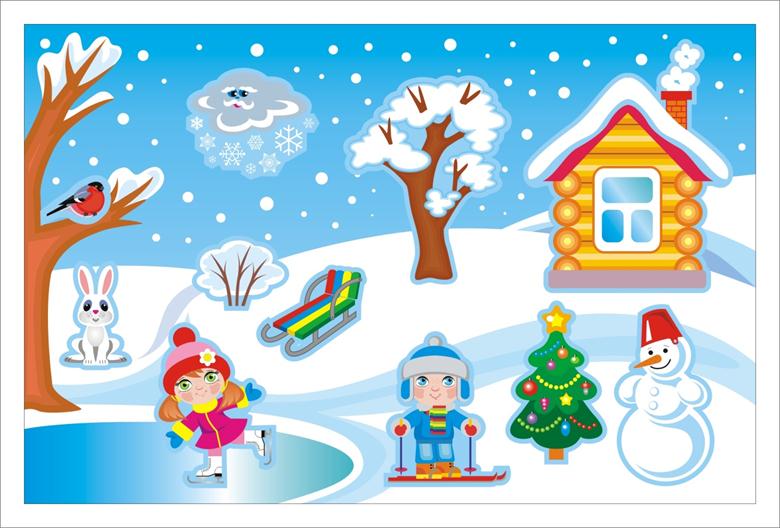 Цвет зимыГОЛУБОЙ
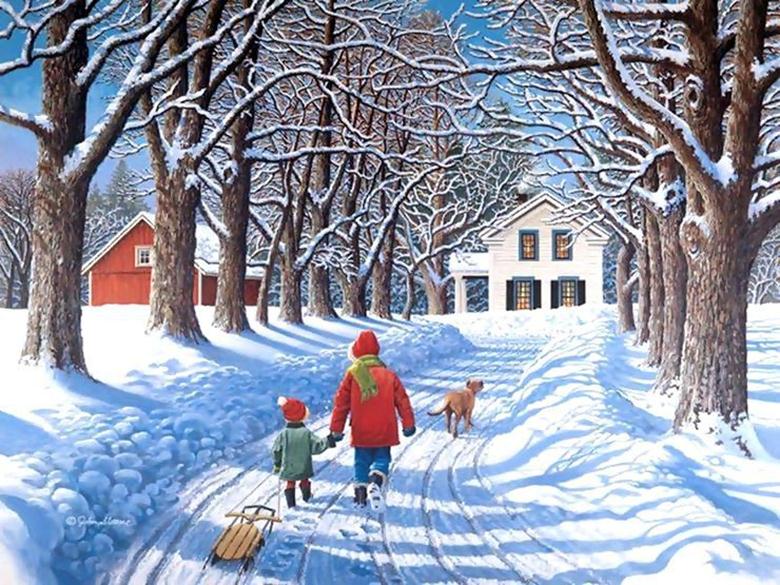 Цвет зимыГОЛУБОЙ
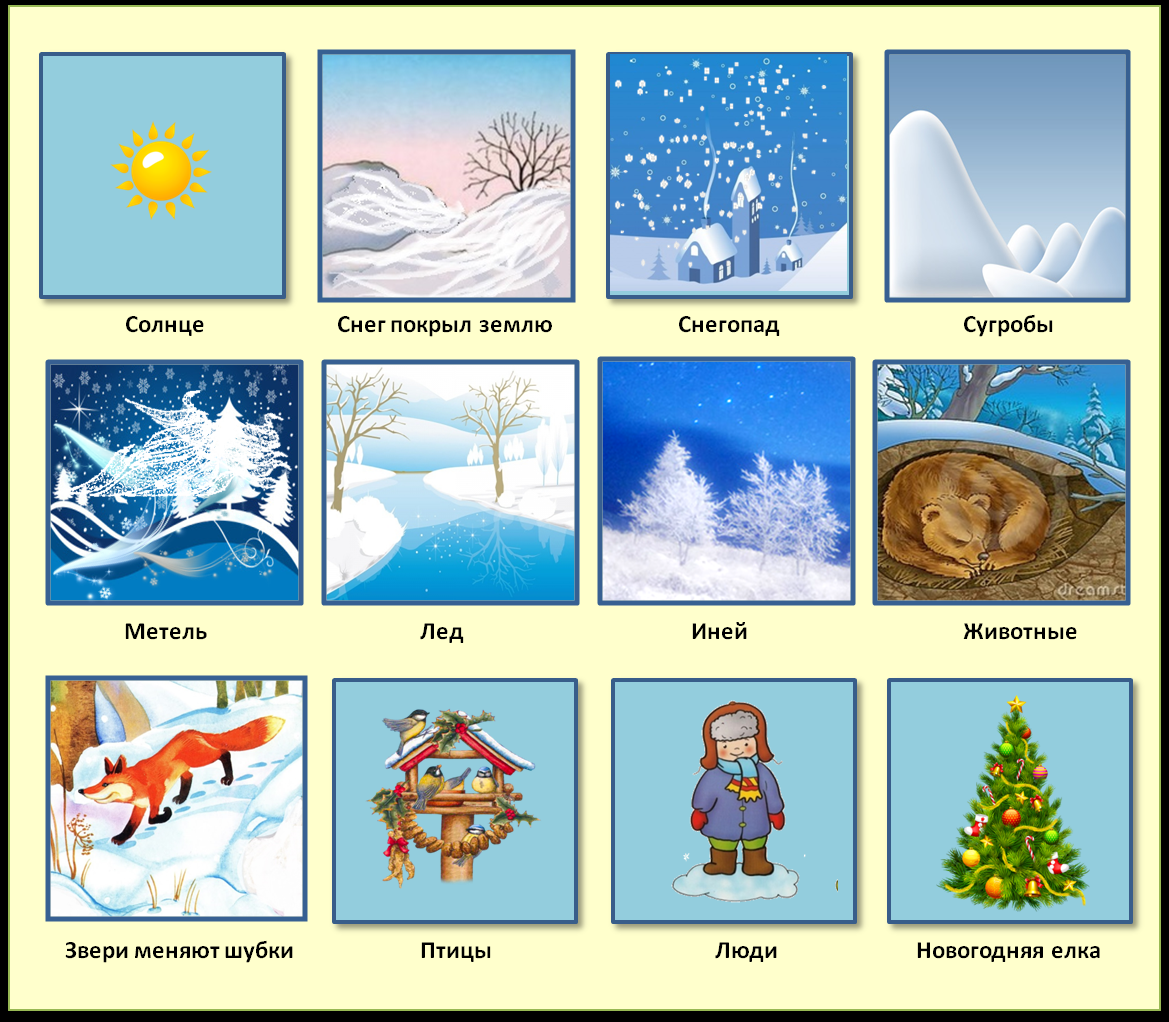 Цвет зимыСИНИЙ
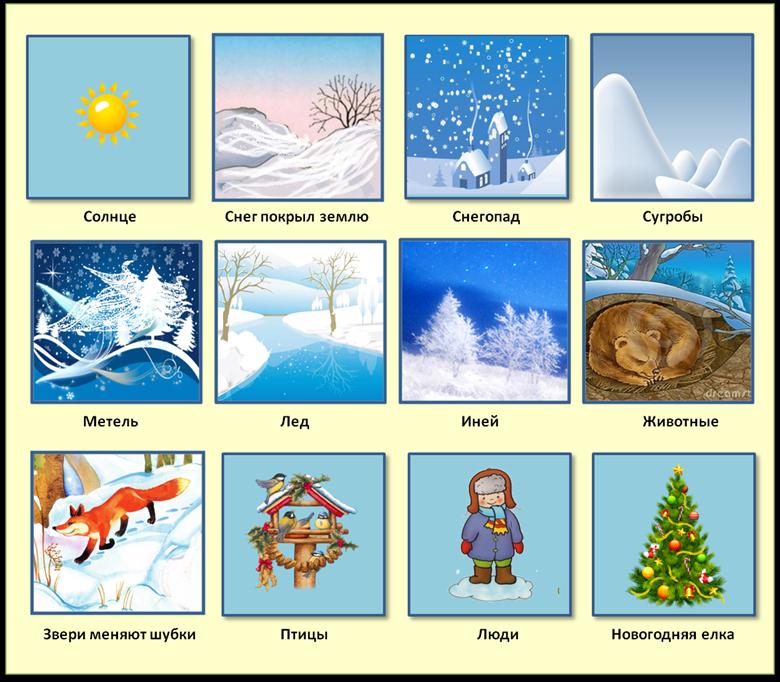 Цвет зимыСИНИЙ
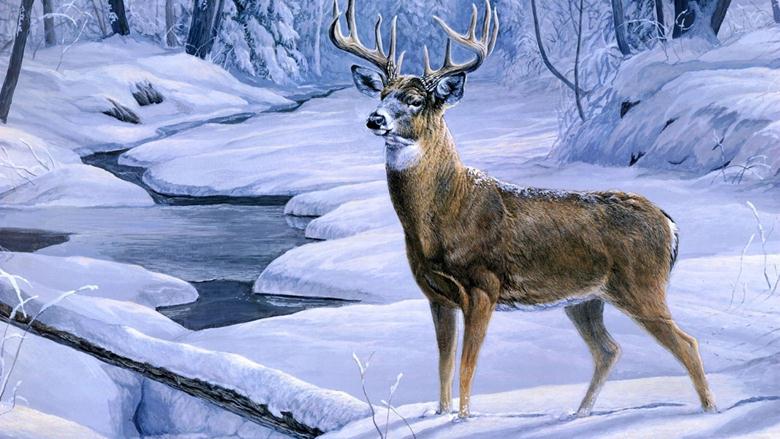 Цвет зимыСИНИЙ
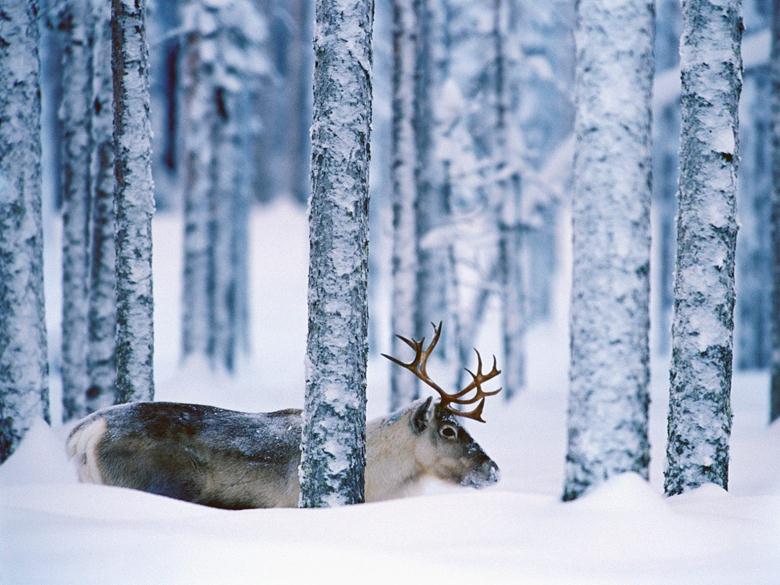 Цвет зимыСИНИЙ
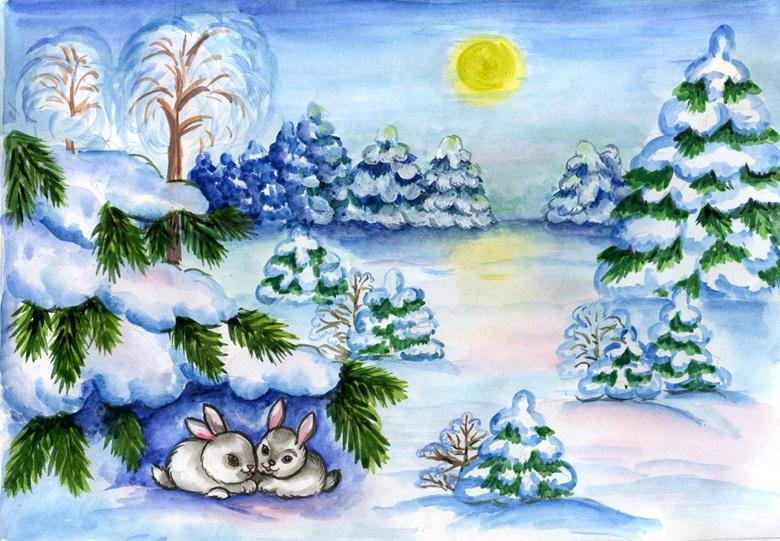 Цвет зимыЗЕЛЕНЫЙ
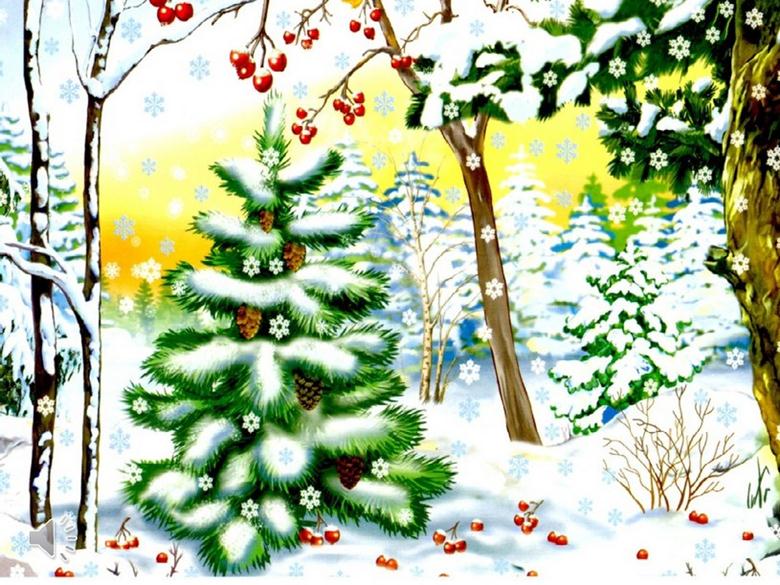 Цвет зимыСЕРЫЙ
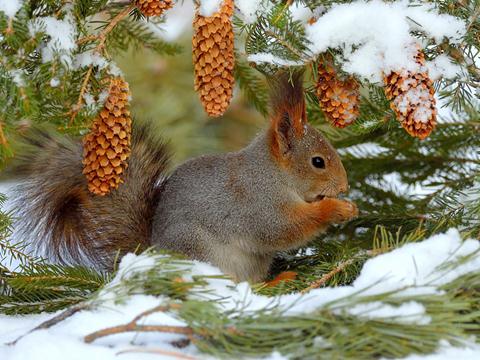 Цвет зимыСЕРЫЙ
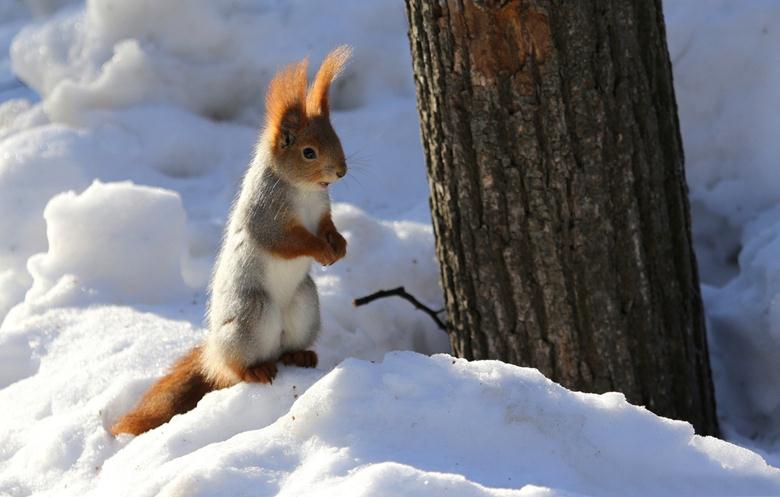 Цвет зимыСЕРЫЙ
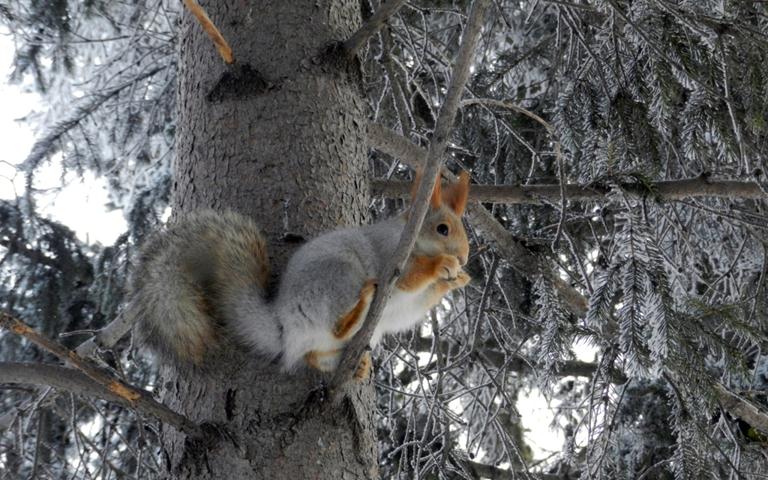 Цвет зимыСЕРЫЙ
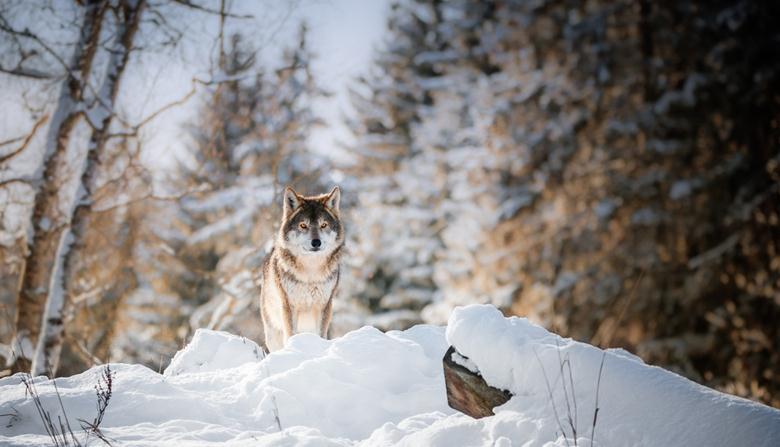 Цвет зимыПЁСТРЫЙ
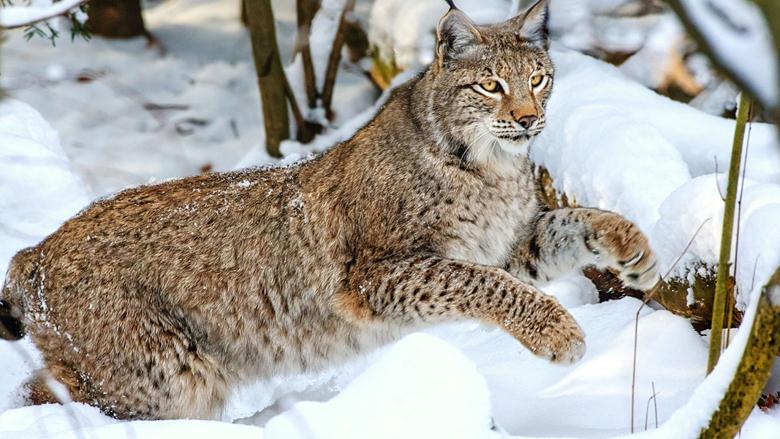 Цвет зимыПЁСТРЫЙ
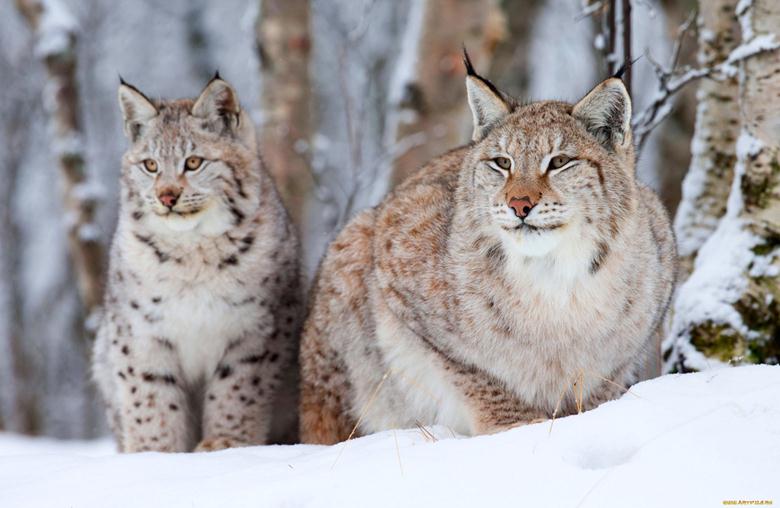 Цвет зимыПЁСТРЫЙ
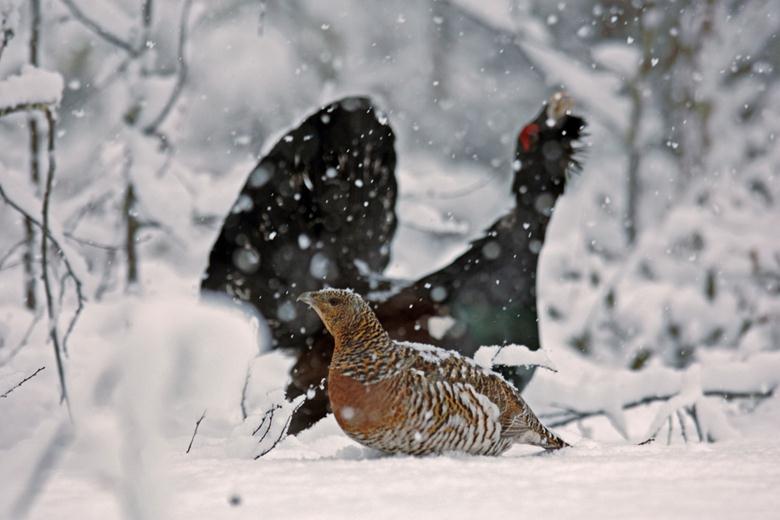 Цвет зимыПЁСТРЫЙ
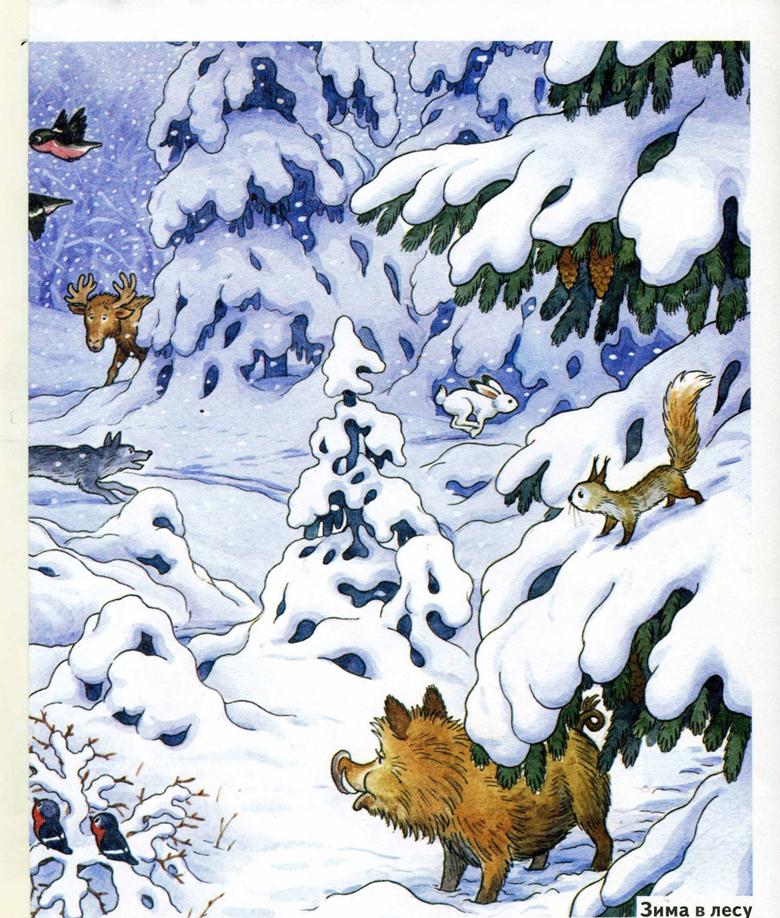 Цвет зимыКОРИЧНЕВЫЙ
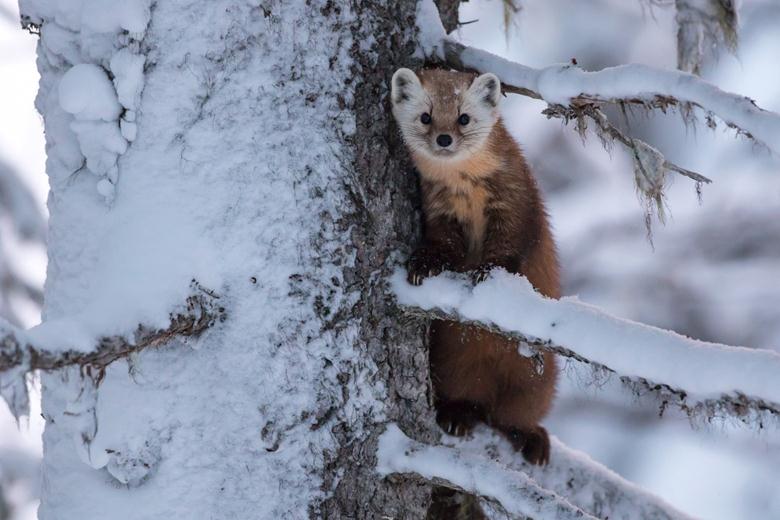 Цвет зимыКОРИЧНЕВЫЙ
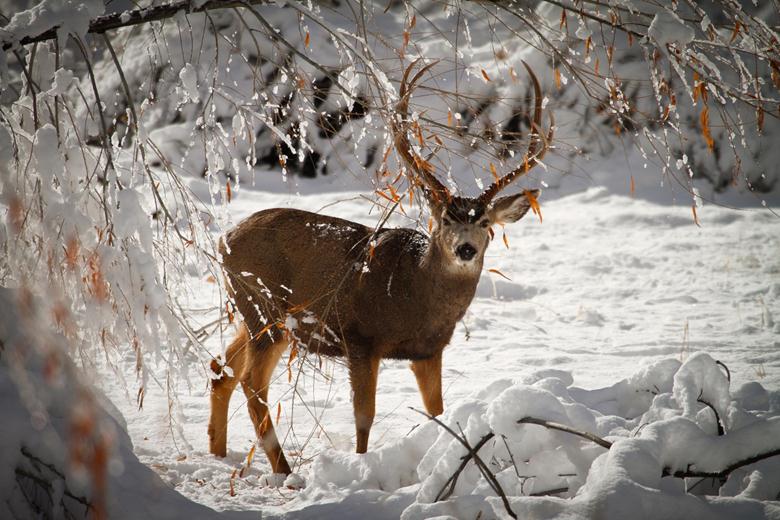 Цвет зимыКОРИЧНЕВЫЙ
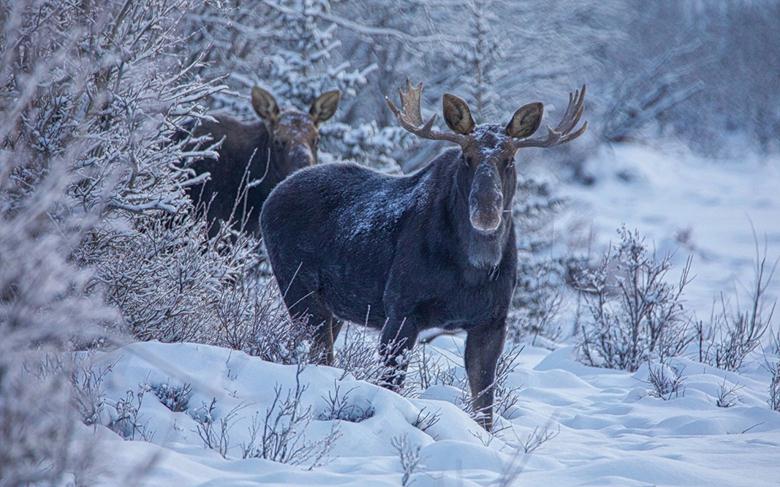 Цвет зимыСКРОМНЫЙ
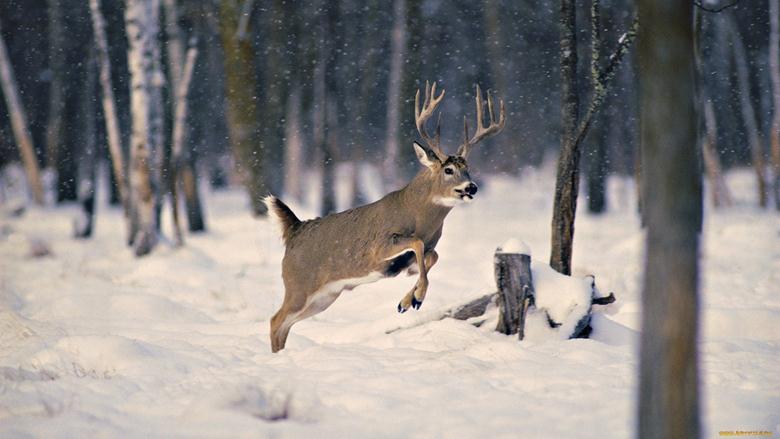 Цвет зимыСКРОМНЫЙ
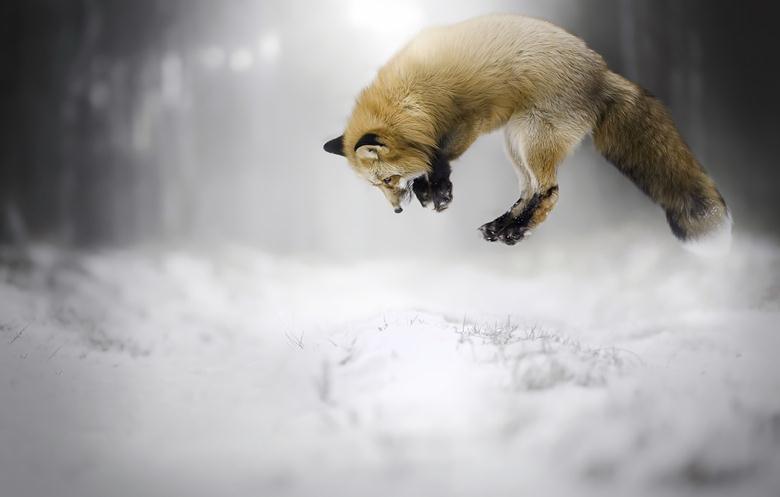 Цветная радуга зимы -глазами художника
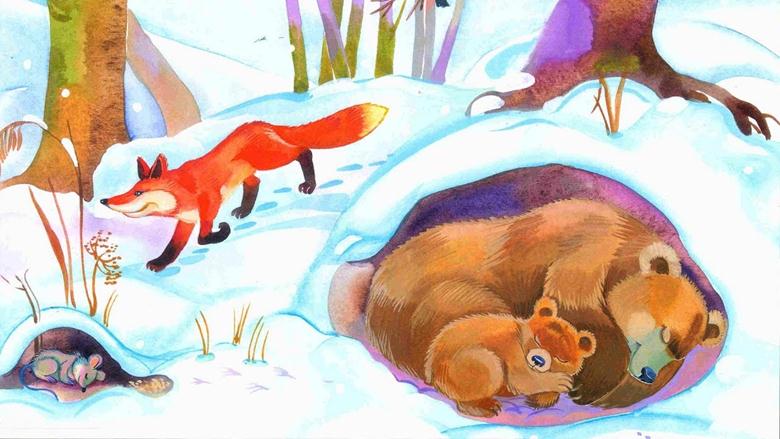